Hardwood & Softwoods
Mr. Byrne
Turning a tree into Lumber
Manufacturing of Lumber
Select trees to be harvested
Cut down trees
1940’s vast majority of American Forest were depleted
Industrial Revolution
Solution: Tree Farming
Fast growing trees such as Pine were selected
Trees grow without competition for nutrients and sunlight
Old Growth vs. New Growth
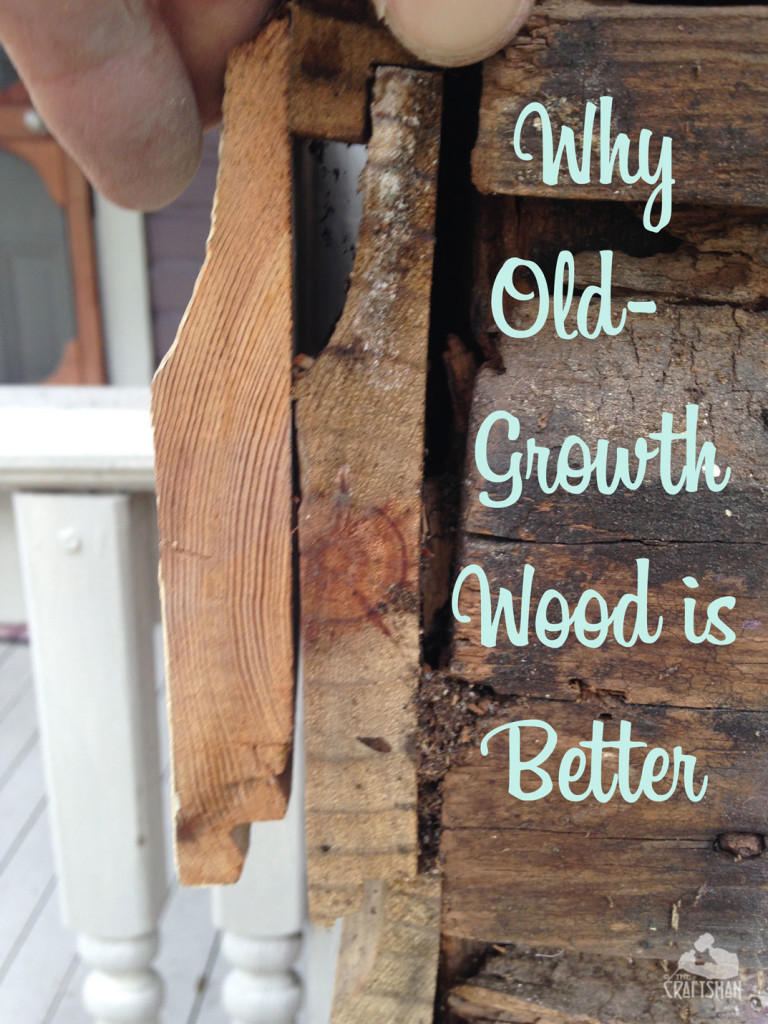 Old growth lumber
Annual Growth Rings are more compact
Benefits
Stronger
Support large loads
More Stability
Less Expansion & Contraction
More Rot Resistant
Interior heart wood
Termite Resistant not proof
Denser rings are not as east for termites to eat
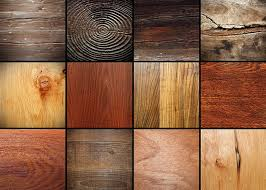 Hardwoods
Deciduous trees: normally lose their leaves
	Types: maple, oak, ash, balsa
	Have a slower growing rate
	Color- Dark
Plants that produce seeds with some sort of covering
Uses
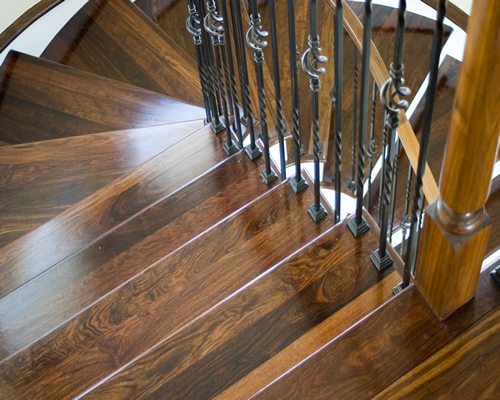 Construction
Furniture
Flooring
Utensils
Softwoods
Conifers trees: have needles, normally do not lose them
	Types: Pine, spruce, cedar
	Has a faster rate of growing
	Color- Light
Plants having seeds with no covering 
Less Dense Growth rings 
Less expensive
Uses:
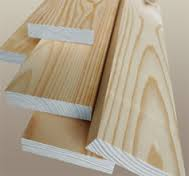 Construction 
Windows/Doors
Furniture
Medium Density Fiber Board (MDF)
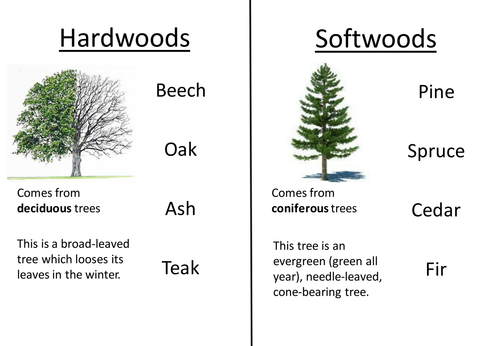 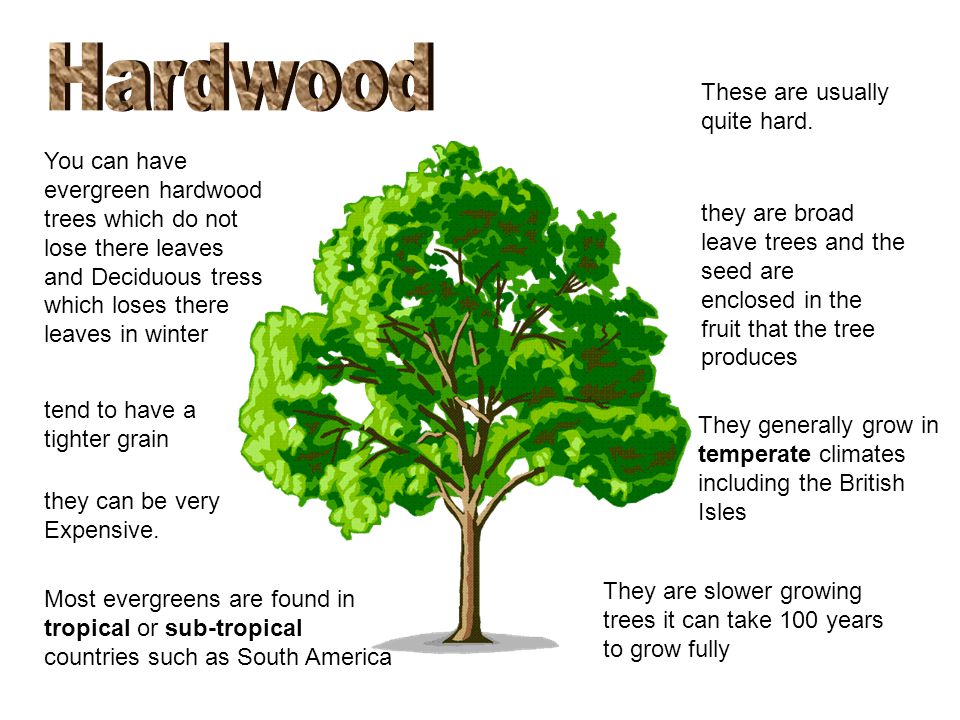